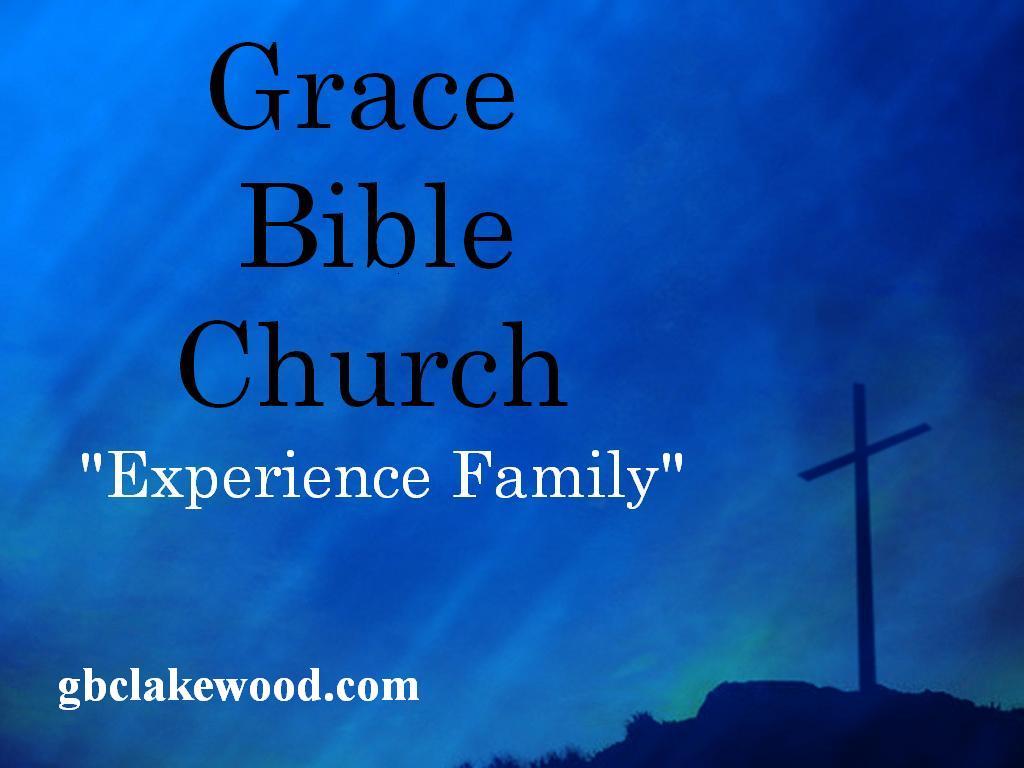 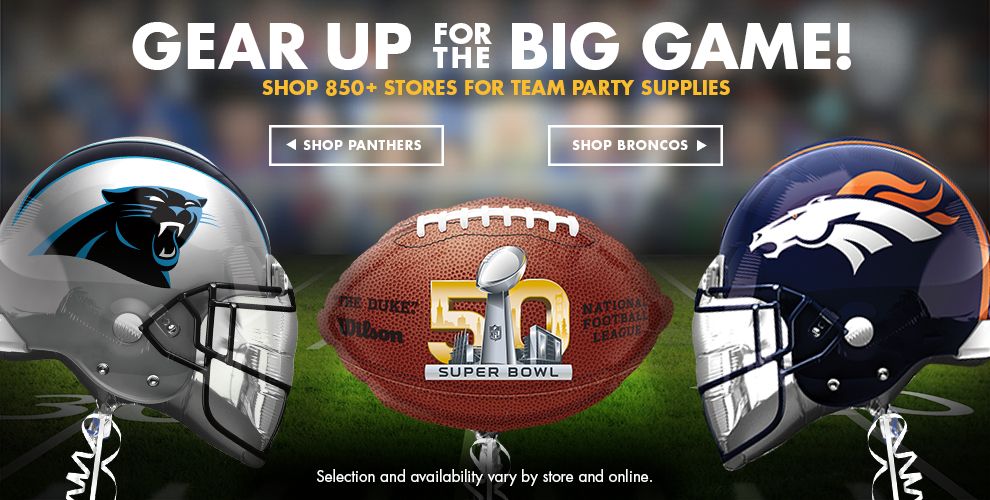 “For the flesh sets its desire toward the Spirit, and the Spirit toward the flesh; for these struggle with each other, so that you may not do the things that you please.” Galatians 5:17
I think that God appreciates the fine building of an aged, spiritual warrior whose composite is a mosaic of walking, talking and being in harmony with Him, without deranged agendas.
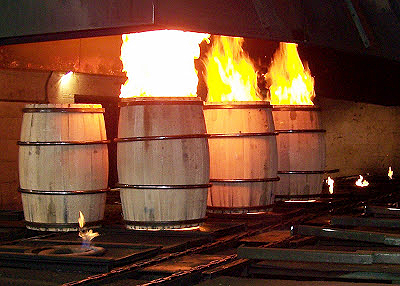 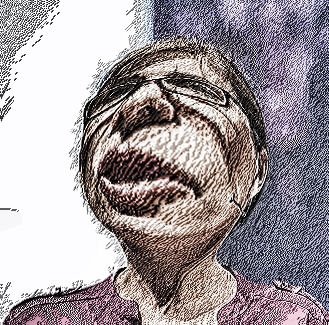 “This is my penitence, tending him.  
It is what I deserve.”
Four things contaminate the soul of the saved:

Unwholesome speech, which includes taking the Lord’s name in vain and vulgarity

‘Hanging with the hanged,’ meaning: celebrating with those who deride our Lord Jesus

Keeping oneself in one’s own misery, meaning: avoiding accountability or community

Arguing with Holy Spirit until exhaustion takes over one’s faith
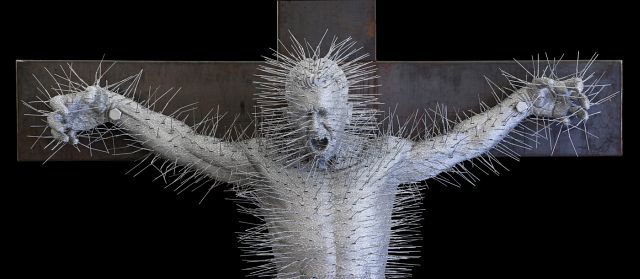 The four things that uplift the soul are:

Spiritual Songs

Pray/reading the Word of God

Staying close to God’s People and Fellowship

Speaking directly to Holy Spirit
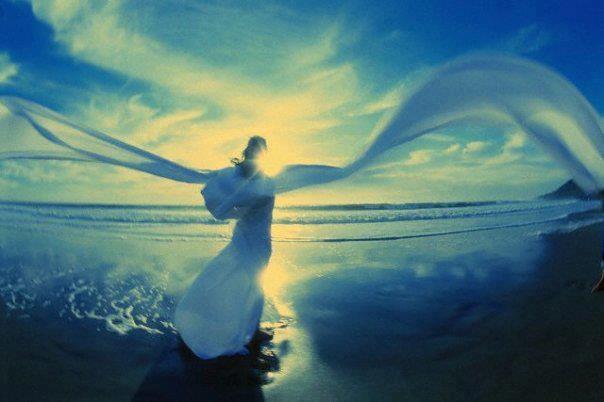 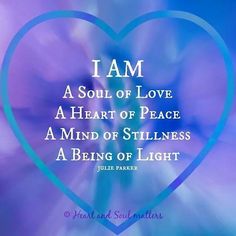 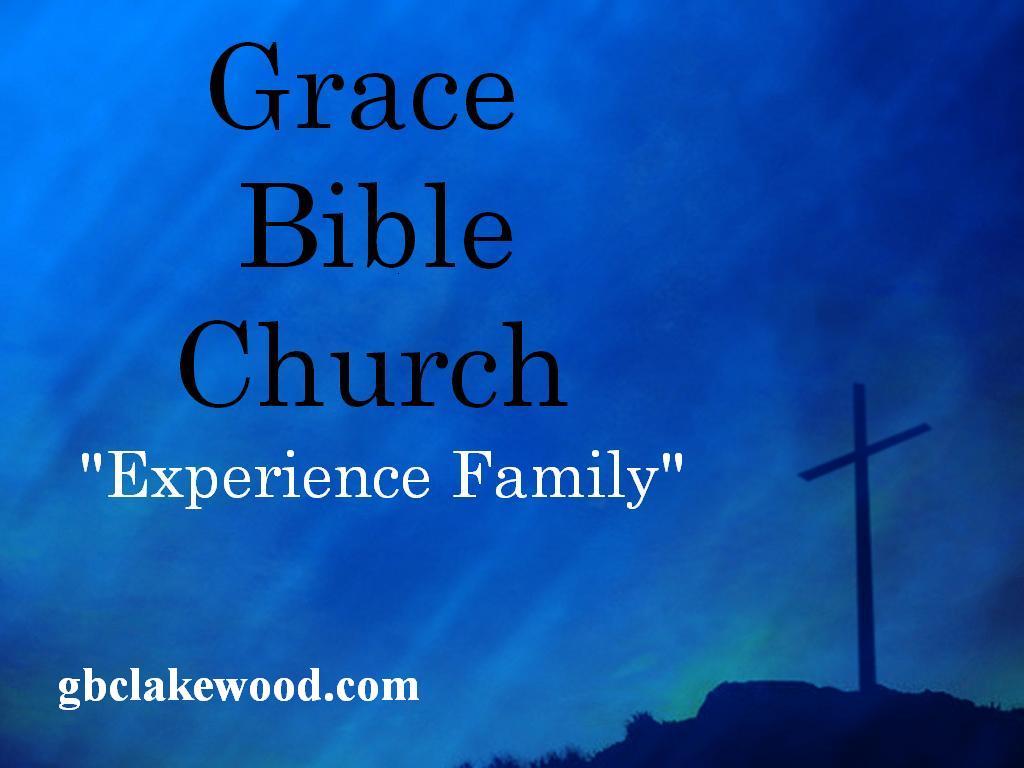